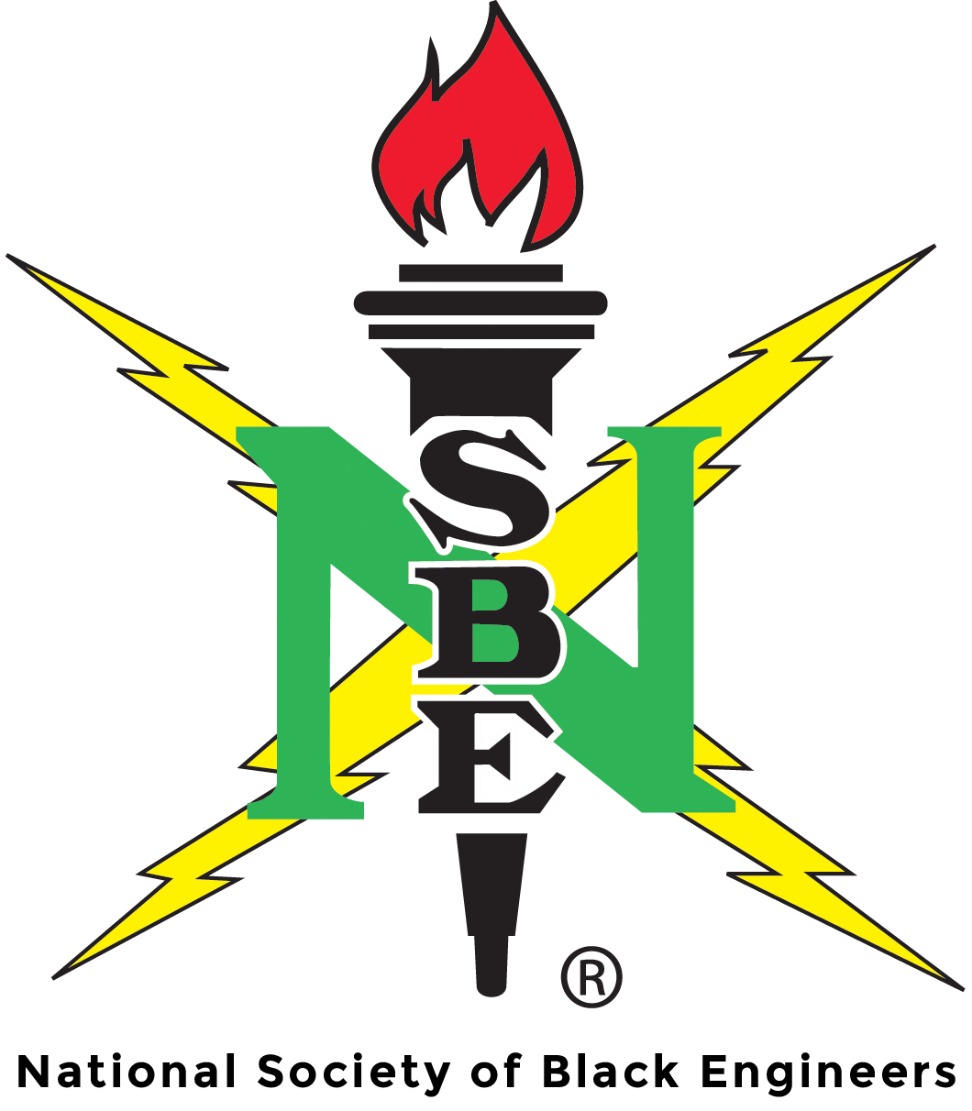 National Society of Black Engineers Region III
Fall First General Meeting
NSBE Mission Statement
To increase the number of culturally responsible Black engineers who excel academically, succeed professionally and positively impact the community
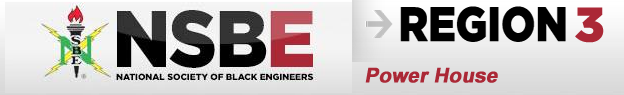 OFFICERS
Club Advisor- Professor Charles Davis 
President- Luckenson Lumose
Vice President – Micheal Jaweed 
Secretary- Jemima Abakah 
Treasurer- Deeve Mendez
Outreach- Patrickson Lume 
Project implementation- TBA
Marketing-TBA
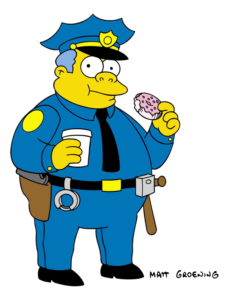 Semester Plans
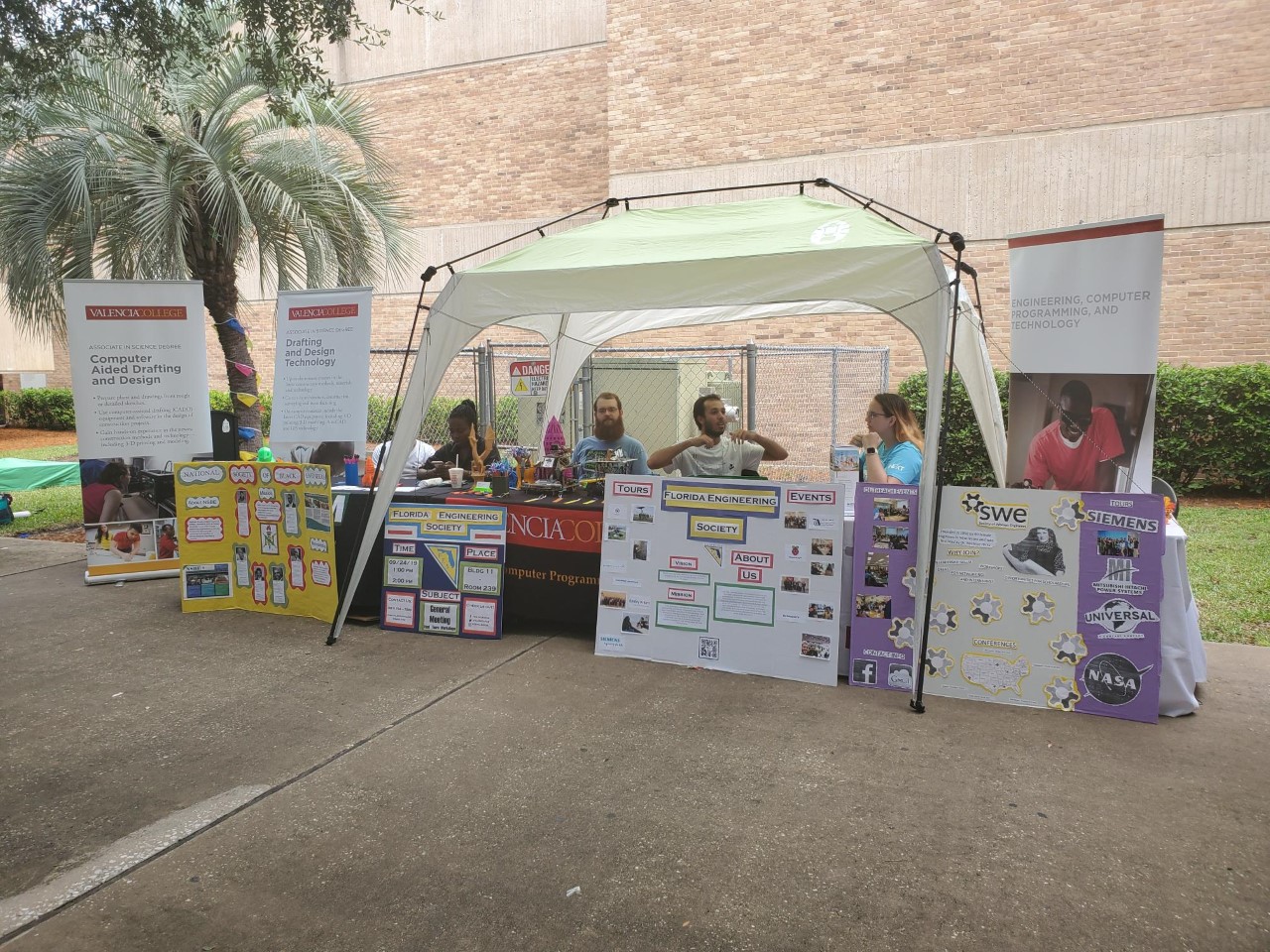 Retention
Fall Regional conference  
Volunteering/Events
Workshops
Guess Speaker
New ideas
Retention
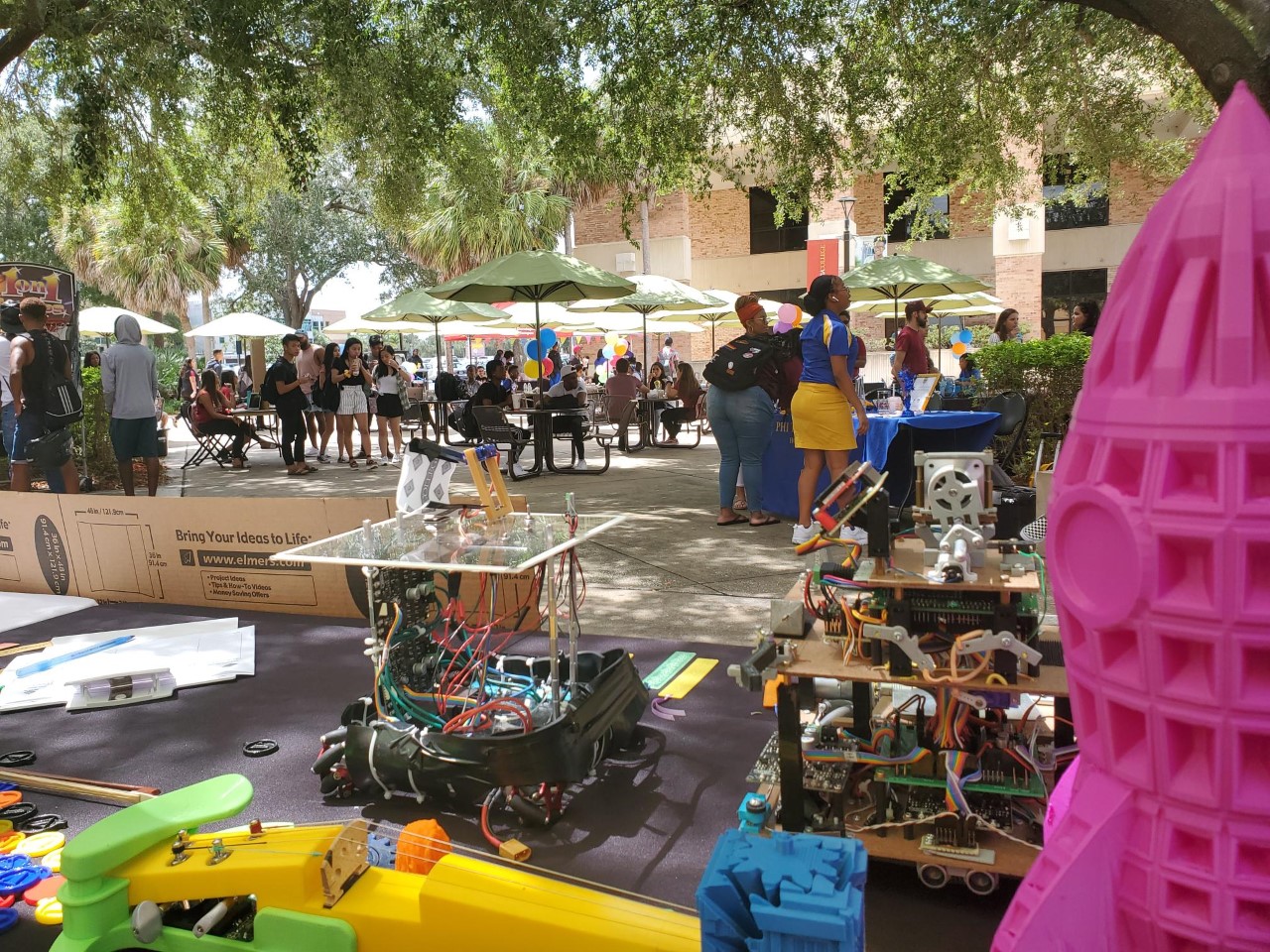 Share your ideas with us !!
Fall Regional conference
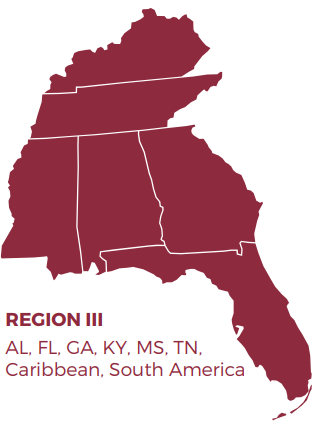 Dates – November 15-17, 2019 
Location- Tampa bay, FL 
Attendees- TBA 
Interview Booths
Career Fair Exhibit
Workshop 
Resume Review Studio
Volunteering/Events
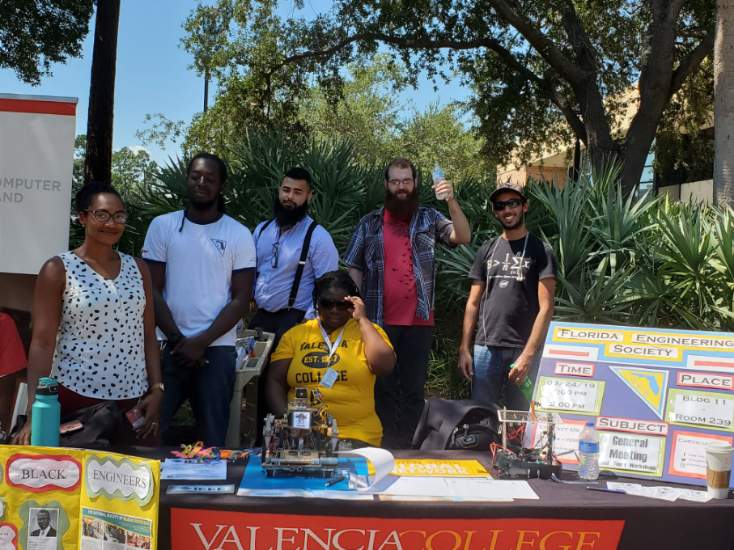 Tabling event (Engineering week ) 
Walk for education 
Trick-O-treat on Matador Street
Bake sale fundraiser
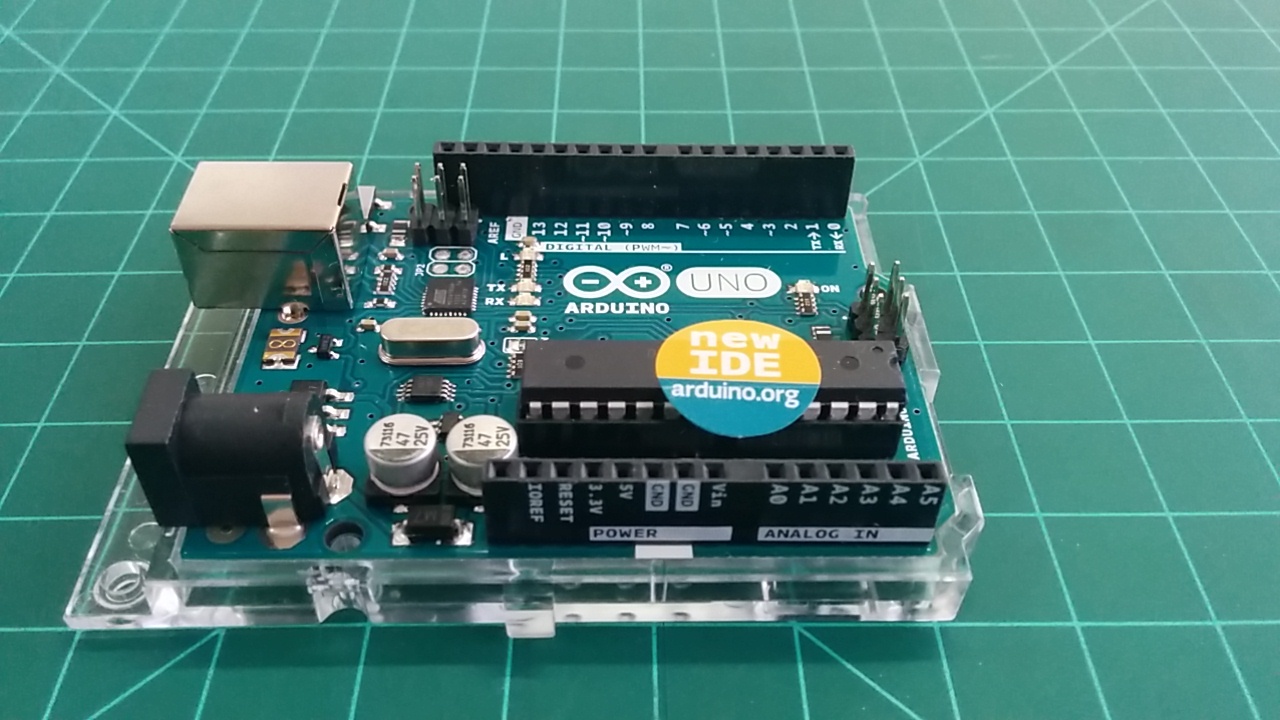 workshops
Arduino (November )
Mock interviews(November))
LinkedIn class (October)
Guest speaker
Nino O’Roger (Lockheed Martin System Engineer)
Valencia Alumni
FES &NSBE former member
A walk for education (awfe)
The goal of A Walk for Education (AWFE) is “to increase awareness of the opportunities available through education particularly in the STEM fields and to shatter myths about African-Americans in math, science, engineering and other technologies
Date-(UCF collaboration or Spring2020)
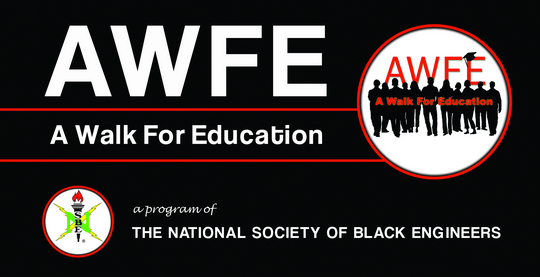 Trick-O-treat on Matador Street
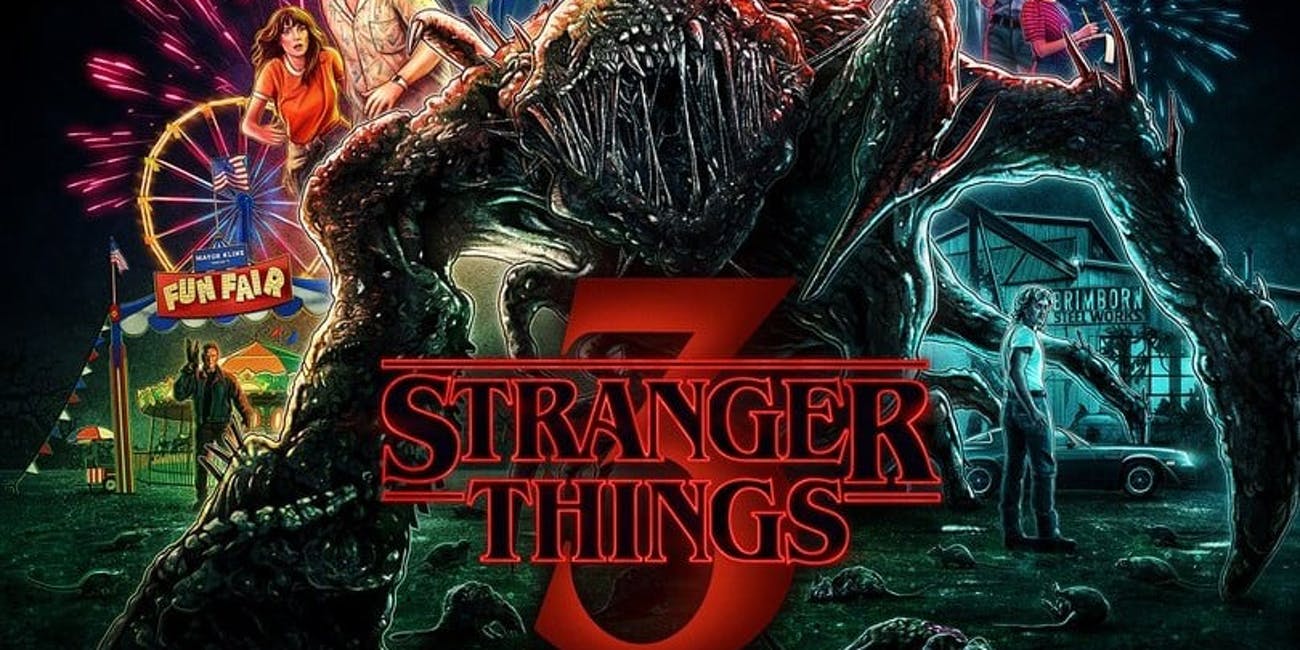 Date: 31st of October
Time: 6:00pm – 8:00 pm
Theme 80s Stranger Things
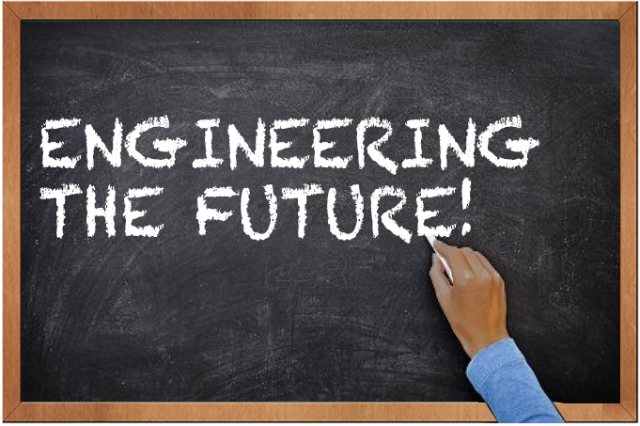 NSBe future
Upcoming Meetings (October 8, 2019)
Workshop- Arduino (November)
Officer positions open. Let us know if you’re interested. 
46th Annual Conference (March 25-29, 2020) Save the Date
Get in contact with us
Facebook: NSBE Valencia College Student Chapter
Website: http://nsbevalencia.weebly.com/
Email: nsbe.valenciacollege@gmail.com
Instagram: NSBE_VC
Become a member on engage
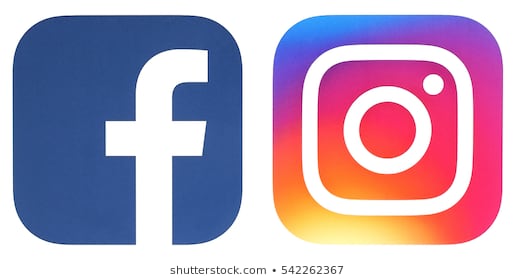